Родительское собрание«Правила приема в 1 класс МАОУ г. Нягани СОШ №2 на 2024-2025 учебный год»
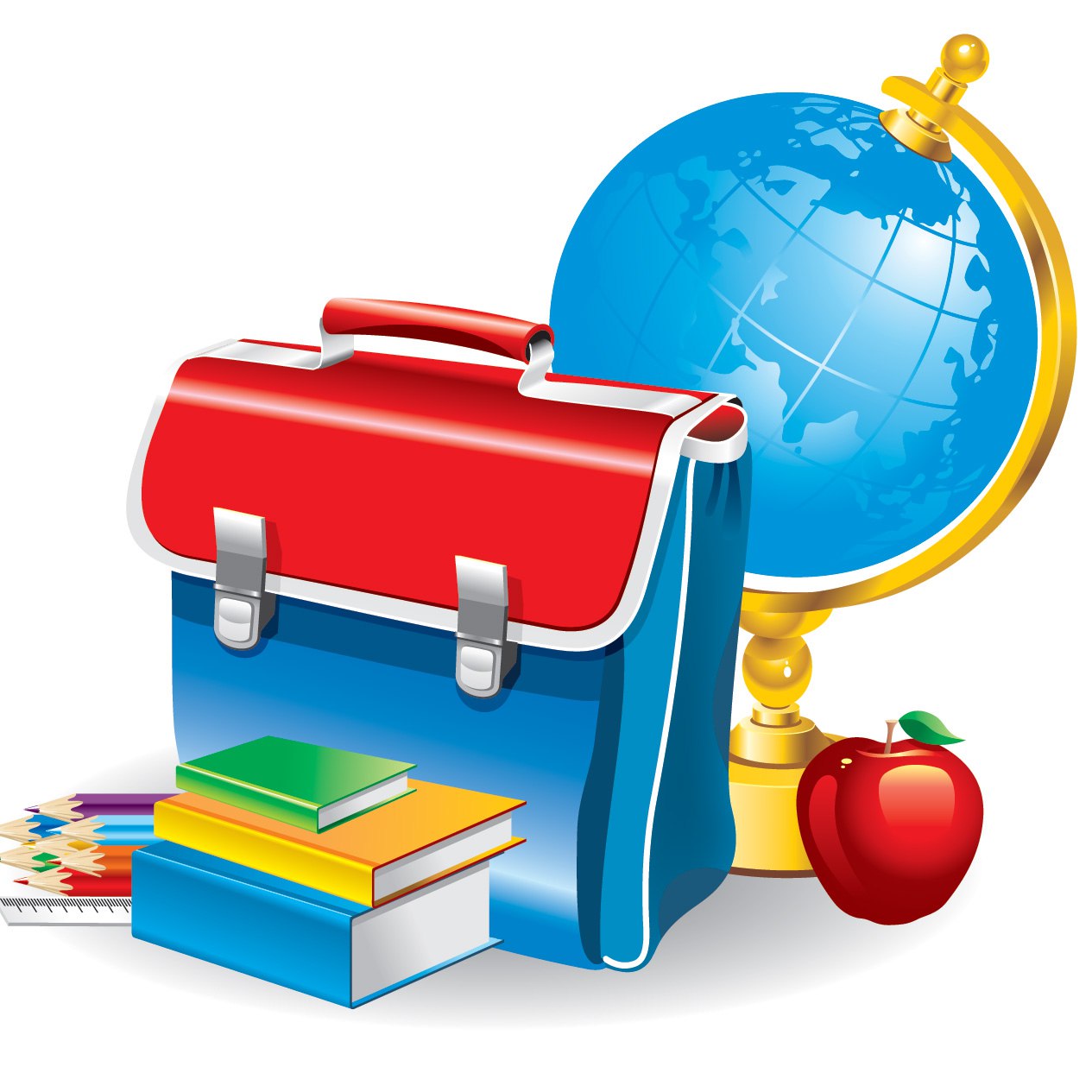 Регламентируется следующими документами:
Законом «Об образовании  в РФ» №273 от 2012 года ФЗ;
Приказом Минпросвещения РФ от 2 сентября 2020 года №458;
Приказом Минпросвещения от 08.10.2021 года №707;
Приказом Минпросвещения от 30 августа 2022 года №784 (вступили в силу с 1 марта 2023 года);
Приказом Министерства просвещения РФ №47 от 23.01.2023г.;
Регламентом о зачислении в образовательные организации города Нягани от 04.10.2022 года №3035 (с изменениями);
Постановлением Администрации о закреплении территорий от 28 февраля 2023 года №405;
Положение о правилах приема, перевода, выбытия и отчисления обучающихся МАОУ г. Нягани СОШ №2 (утверждено приказом №518 от 31.08.2023);
Уставом школы
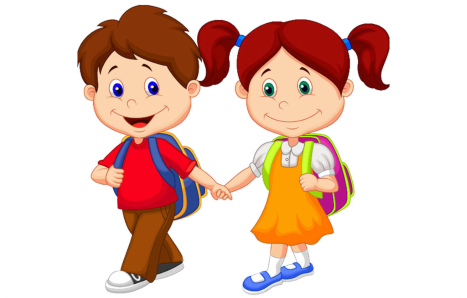 С какого возраста принимаются дети в 1 класс?
На 1 сентября 2024 года должно быть 6 лет 6 месяцев, но не более 8 лет
В более раннем или в более позднем возрасте по разрешению Комитета образования и науки Администрации города Нягани
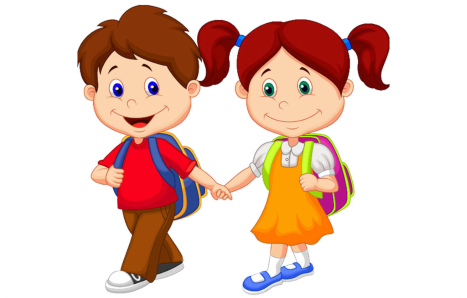 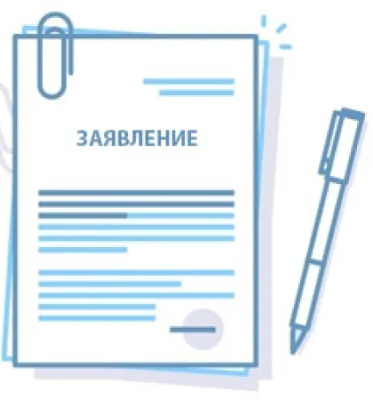 Сроки приёма документов:
Первый этап (с 01 апреля по 30 июня) для детей, проживающих на закрепленной территории, а также для детей, имеющих право первоочередного и преимущественного приёма

Второй этап (с 06 июля до момента заполнения свободных мест, но не позднее 5 сентября текущего года) для детей, не проживающих на закрепленной территории на свободные места
Категории лиц.Сроки приема с 1 апреля по 30 июня текущего года
Первоочередной порядок приема
Преимущественный порядок приема
Прием детей с территории, к которой прикреплена школа
Первоочередное право зачисления имеют:
-дети сотрудника полиции;
-дети сотрудников органов внутренних дел, не являющихся сотрудниками полиции;
-дети сотрудников органов уголовно-исполнительной системы (имеющих специальные звания);
-дети сотрудников органов принудительного исполнения (имеющих специальные звания);
-дети сотрудников противопожарной службы (имеющих специальные звания);
-дети сотрудников таможенных органов;
-дети перечисленных категорий граждан, погибших во время службы или уволенных (в том числе умерших в течение года после увольнения) в связи с увечьем или повреждением здоровья;
-дети военнослужащих
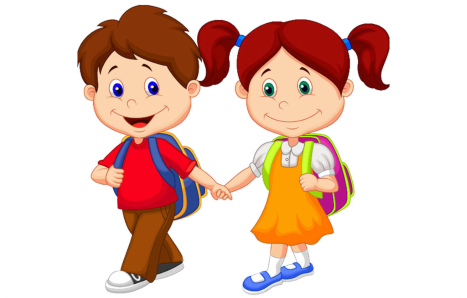 Преимущественное право зачисления имеет:
ребенок, полнородные и неполнородные брат и (или) сестра которого обучаются в данной общеобразовательной организации, в том числе дети, находящиеся под опекой или попечительством, усыновлённые (удочерённые), в т.ч. из приёмной семьи
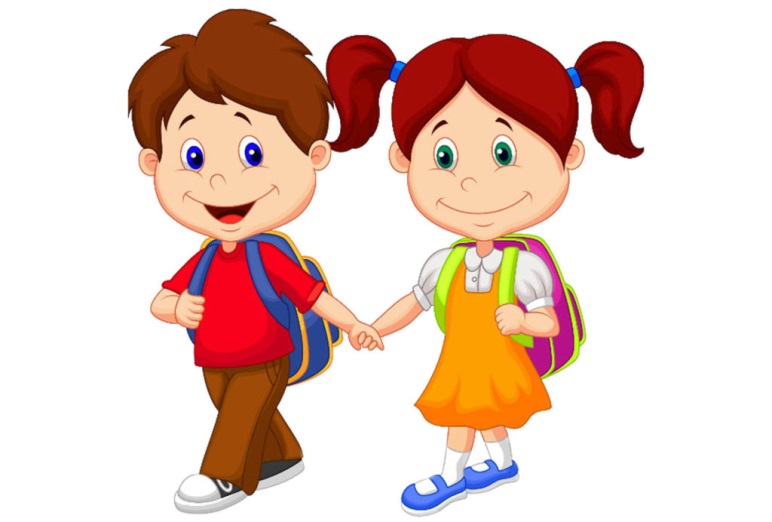 Территория, за которой закреплена школа:
микрорайон Энергетиков, переулок Садовый, переулок Тепличный, переулок Ясный, улица Авиационная, улица Брусничная, улица Весенняя, улица Еланская, улица Заречная, улица Зимняя, улица Интернациональная, улица Крылова, улица Лорбинская, улица Набережная, улица Пионерская д.1-136, улица Полуденная, улица Просвещения, улица Речная д.1-72, улица Светлая, улица Советская, улица Таежная, улица Узбекская, улица Уральская, улица Чульчамская.
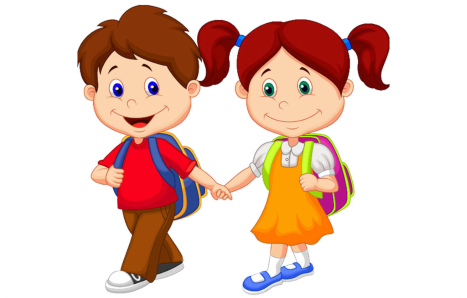 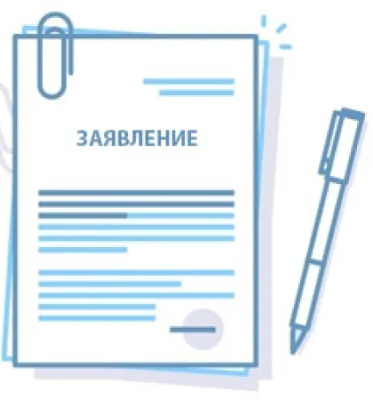 Отказ в приёме документов:
• в школе нет свободных мест;
• представлен неполный пакет документов;
• представленные документы утратили силу;
• ошибки в документах и др.
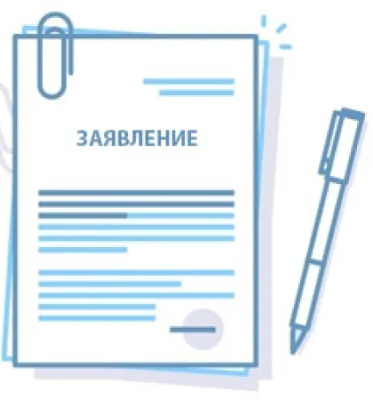 Способ подачи заявления:
через портал Госуслуг (необходимо иметь подтвержденную учетную запись на госуслугах)
Как подать заявление через портал Госуслуг:
Перейти на портал Госуслуг и набрать в поисковой строке «Запись в 1 класс»;
Выбрать опцию «Подать заявление»;
Пройти авторизацию с помощью логина и пароля;
Заполнить электронную форму заявления, убедиться в том, что заявление принято;
В течение 1-2 рабочих дней явиться в школу с оригиналами документов
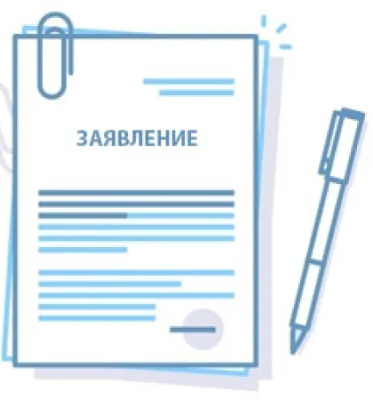 Сроки предоставления оригиналов документов лично при посещении школы:
в течение 1-2 рабочих дней с момента подачи заявления через ЕПГУ!
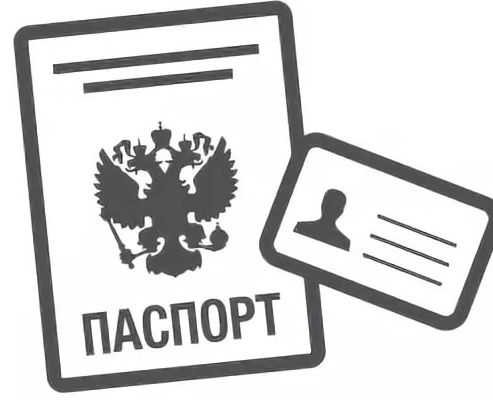 Перечень необходимых документов для зачисления:
личное заявление родителя (законного представителя);
паспорт РФ или документ, удостоверяющий личность иностранного гражданина и лица без гражданства и СНИЛС;
свидетельство о рождении ребенка и СНИЛС;
копия свидетельства о рождении полнородных и неполнородных брата и (или) сестры (в случае использования права преимущественного приема;
копия документа, подтверждающего установление опеки или попечительства (при необходимости);
копия документа о регистрации ребенка по месту жительства или по месту пребывания на закрепленной территории;
справка с места работы родителя (законного представителя) ребенка или документ, подтверждающий право первоочередного приема на обучение (при наличии права);
копию заключения психолого-медико-педагогической комиссии (при наличии);
для зачисления детей с ОВЗ для получения образования по адаптированным
       образовательным программам родители предоставляют заключение ПМПК (при
необходимости)
копия документа, подтверждающего законность пребывания на территории РФ (для иностранных граждан)
Сроки издания приказа о зачислении:
При приёме документов в период с 01 апреля по 30 июня - в течение 3 рабочих дней после завершения приема заявлений (с 1 по 3 июля текущего года).
При приёме документов после 06 июля срок издания приказа о зачислении в течение 5 рабочих дней
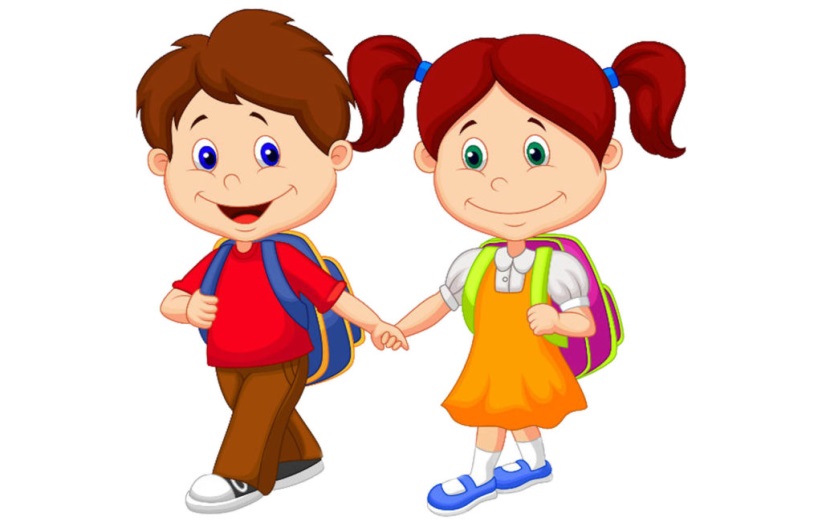 График приема документов:
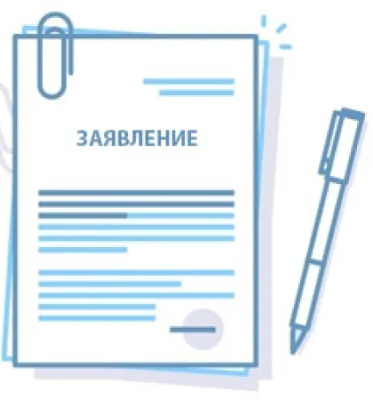 Понедельник-пятница
с 8:00-17:00 (обед с 13:00-14:00)
I этаж, приёмная школы

Консультации по телефону: 8(34672) 5-47-41
Документовед Федосеева Татьяна Владимировна

Заместитель директора по УВР Пронина Ирина Вадимовна
Телефон: 8(34672) 5-47-41 добавочный 114
Добро пожаловать  в школу!
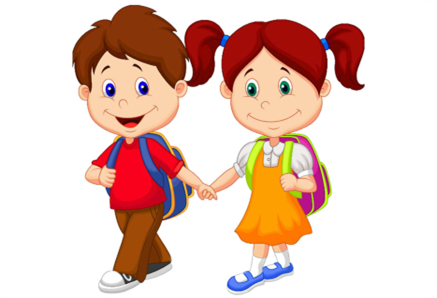